CRIAs of COVID-19 related States measures
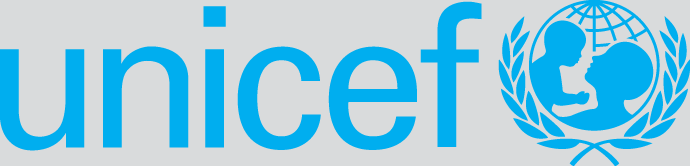 Véronique Lerch and Vanessa Sedletzki
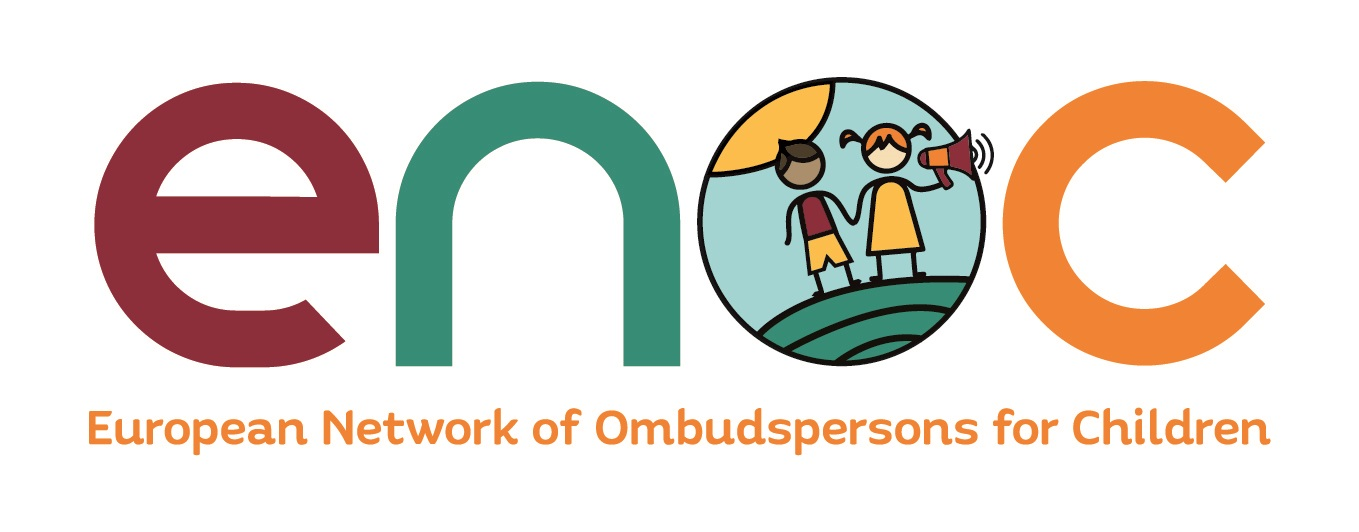 [Speaker Notes: Cooperation ENOC-UNICEF]
“CRIA is a process, tool and report which supports a systematic assessment and communication of the impact of a proposal or measure on the rights, needs and interests of children and young people. 

CRIA focuses on how children’s rights were or may be affected by the decisions and actions of governments, institutions and others in the areas of law, policy and practice.”

ENOC Synthesis report – Child Rights Impact Assessment – November 2020
[Speaker Notes: CRIA = one general measure of implementation under article 4 of the CRC

Its successful implementation depends on having general measures of implementation in place.

When starting the CRIA, it is important to take an approach that “assesses the past but looks into the future” as the colleague of the office of the Greek Deputy Ombudsperson for children’s rights pointed out at the launch event of this project. It is especially vital to include positive impacts when they exist to maximise them, to facilitate communication about the results of your CRIA and to promote change. The positive impacts can give an anchor point for getting decision makers interested in the results and in CRIA in general]
CRIA/CRIE
Ex ante CRIA provides an opportunity to examine the potential impacts on children and young people of laws, policies, programmes and services as they are being developed and, if necessary, suggest ways to avoid or mitigate any negative impacts. 

Ex post Child Rights Impact Evaluation (CRIE) is conducted after a decision has been made or an action has been taken and provides an opportunity to consider the intended or unintended effect those legislative changes, budget decisions, policies, programmes or services have had on children. Where necessary, the CRIE can propose what changes are needed to comply with the UNCRC.
[Speaker Notes: CRIA is done prior to the decision or action being set in place.]
What was this project about?
Where: Albania, Bulgaria, Cyprus, Georgia, Greece, Ireland,  Kygysztan, Moldova, Montenegro, Serbia, The Netherlands, Tajikistan, Uzbekistan
What: Assessment of the impact of measures taken in order to contain the transmission of the virus and contain the expansion of COVID-19.  
How: Methodology developed by ENOC based on previous work. Support of 2 consultants for the whole project and national consultants hired.
When: February-October 2021
[Speaker Notes: It may be undertaken on all types of measures.]
Methodology
Methodology based on the ENOC Common Framework of Reference on Child Rights Impact Assessment (CFR) and follows the 8 steps 

Refers only to CRIA even though in most cases it will probably be a CRIE (Child Rights Impact Evaluation – conducted after the decision has been made or an action has been taken)

A CRIA should not be limited to evaluate the potential or actual negative impact on child rights but also the positive or neutral impact.
[Speaker Notes: In most cases, the countries have undertaken a CRIE or an hybrid because the COVID-19 related measures keep being updated]
Approach and depth of the CRIA
Great diversity of approach
Scope: some countries chose one specific measure affecting a very small number of children, some chose to look at a larger set of measures and how they impacted all children in the country 
All countries used a mixed methodology with desk review and consultations with stakeholders as well as consultation with children (only one country did not consult with children)
Groups of children some CRIAs focused on
The measure will impact some children more than others. It is therefore of crucial importance to differentiate the impact among various groups of children and to identify which groups are more affected (importance of disaggregated data)
Children in alternative care
Children in conflict with the law
Children affected by migration (3 countries from Central Asia)
Children with disabilities
Children on the move
….
[Speaker Notes: Ireland focused on the right to education (closure of schools) and looked at the impact for certain groups of children:
Children with mental health issues
Children with disabilities
Homeless children
Children from ethnic group
Children in direct provision (children on the move detained in facilities)]
Child Rights involved
Education (closure of schools, online learning)
Mental Health
Right to play and recreational activities
Alternative care
Protection from violence
Challenges in undertaking this CRIA
New tool, which has not been used before nationally – Lack of experience and support from other stakeholders
Distinguishing it from a situation analysis and selecting one or a few measures and relating the impact on child rights to the measure
Lack of evidence (especially on certains areas such as violence)
Linking the impact to the measure
Meaningful child participation: ethical review of the methodology, timing (summer holidays…), time pressure
COVID-19 restrictions that made the data collection more challenging (E.g. Many countries used online surveys or did online interviews)
Preliminary lessons learned
Follow-up to the initiative
Publication of the national CRIA reports
Some ombudsperson’s offices will develop their own CRIA methodology